Figure 5 (a) Alpha/theta, beta1/theta, beta2/theta, gamma/theta ratio means and standard deviations. Alpha/theta: P < ...
Cereb Cortex, Volume 17, Issue 1, January 2007, Pages 100–107, https://doi.org/10.1093/cercor/bhj130
The content of this slide may be subject to copyright: please see the slide notes for details.
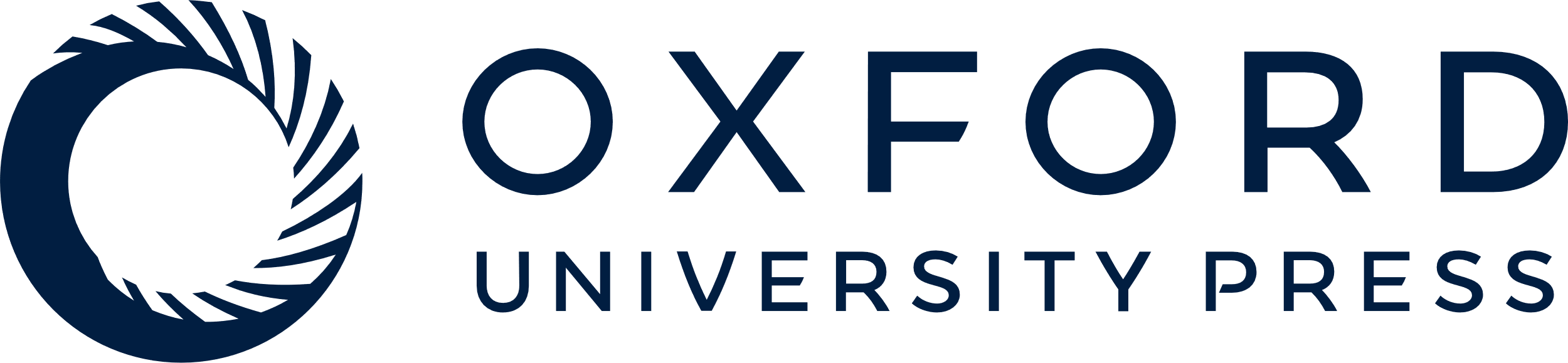 [Speaker Notes: Figure 5 (a) Alpha/theta, beta1/theta, beta2/theta, gamma/theta ratio means and standard deviations. Alpha/theta: P < 0.0005 groups of 1 month to 23 months versus adults, 13–23 months versus 1–6 months and adults. Beta1/theta: P < 0.05, 13–23 months versus 1 month and 24 to adults. 24- to 66-month group and adult group ratios are significantly different from all other groups. Beta2/theta: P < 0.05, adults versus all other groups; 13–23 months versus 1 month and adults. Gamma/theta: P < 0.05, adults versus 0–6 months. Note that the alpha/theta, beta1/theta, and beta2/theta ratios at 13–23 months are significantly different from the 1-month group and adult group and that the gamma/theta ratio at 13–23 months shows the same tendency (P = 0.058 vs. 1 month, P = 0.068 vs. adults). (b) Theta/delta ratio means. Adult values are significantly different from the 0- to 23-month group. The 24- to 66-month group is different from the 1 and 2 months groups at P < 0.05.


Unless provided in the caption above, the following copyright applies to the content of this slide: © The Author 2006. Published by Oxford University Press. All rights reserved. For permissions, please e-mail: journals.permissions@oxfordjournals.org]